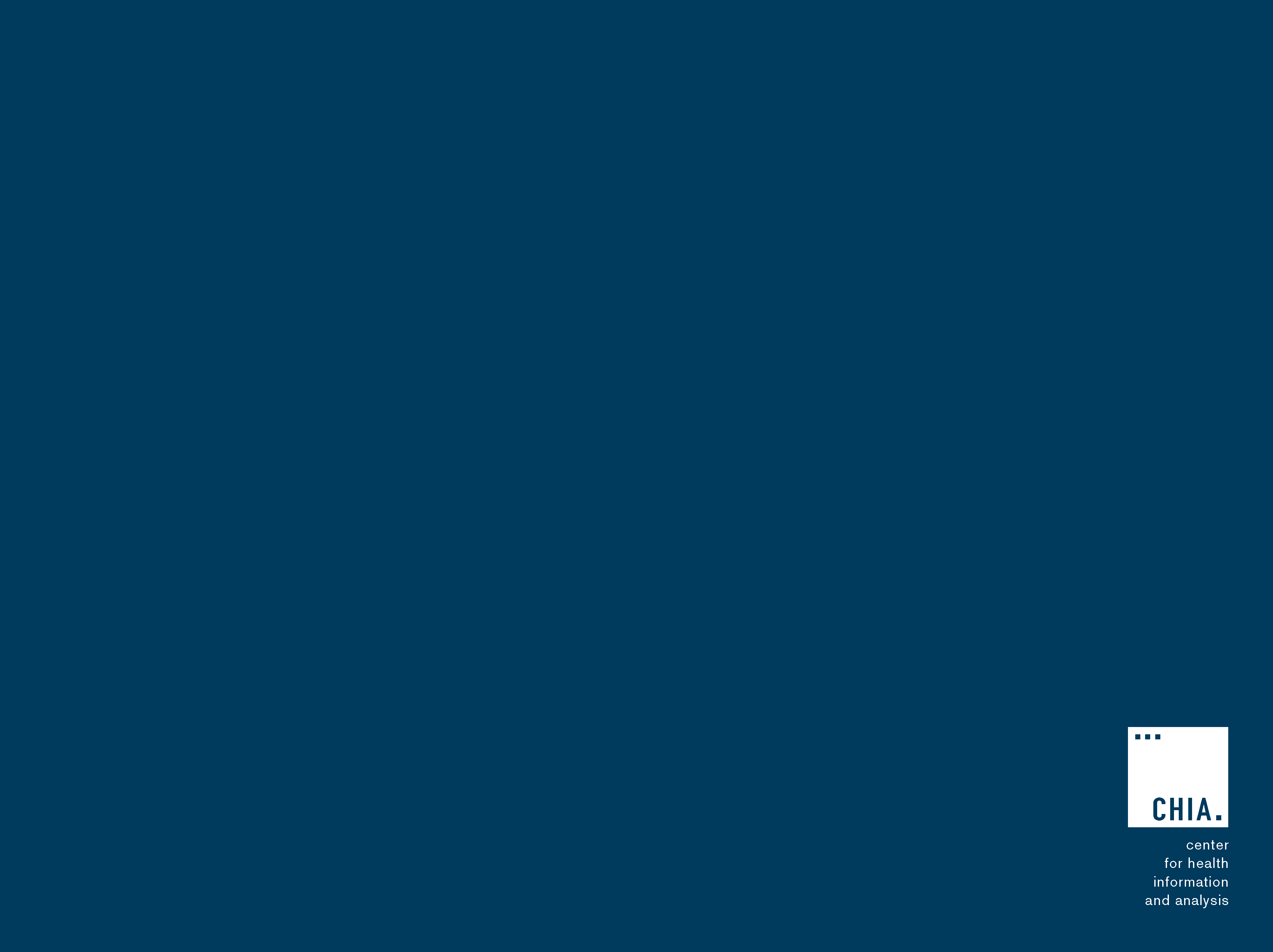 FY 2026 Case Mix Updates Webinar
April 24, 2025
Agenda
Welcome

	FY 2026 OOD Submission Guide Updates

	Timeline / Next Steps

	Questions & Comments
Changes & Revisions
For 
outpatient observation DATA
Submission Guide Changes - OOD
Timeline / Next Steps:
Submission Guides – Published to CHIA Websitehttp://www.chiamass.gov/hospital-data-specification-manuals/
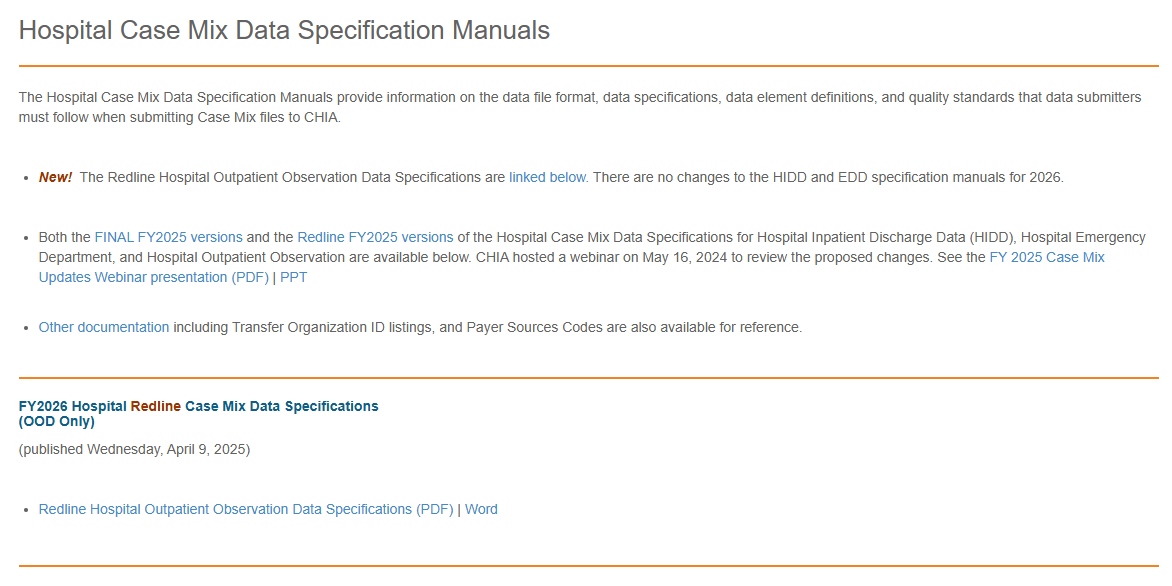 Questions & Comments
Follow-up Contacts
Cathy Houston, Associate Director of Hospital Data Intake & Compliance Catherine.Houston@CHIAMass.gov

Linda Stiller, Manager, Data Intake and Compliance Linda.Stiller@CHIAMass.gov

Hospital Liaisons:

Hadish Gebremedhin, Senior Health Care Data Liaison Hadish.Gebremedhin@CHIAMass.gov

Jillian Petrie, Health Care Data Liaison 
Jillian.Petrie@CHIAMass.gov

Hospital Email:  HospitalData@CHIAMass.gov